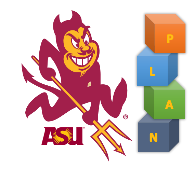 An Investigation of Model-Lite planning and Multi-Agent planning
Sarath Sreedharan
Committee Members:
Dr. Subbarao Kambhampati
Dr. Yu Zhang
Dr. Heni Ben Amor
Automated Planning
A branch of AI aimed at generating goal directed agent behavior
Planning algorithms generates plans (sequence of actions/policies) to achieve a given goal
It’s a model-based method that relies on a domain model to identify the actions
Initial state + goal
Agent Planning Model
+
Planner
Environment
Plan
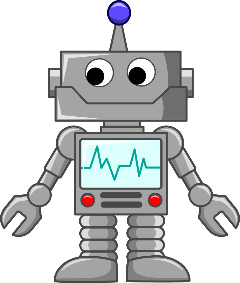 Execute actions
Slide courtesy CSE 574 slides by Prof. Subbarao Kambhampati
Topics investigated
Multi-Agent Planning
Model-Lite Planning Models
Topics investigated
Multi-Agent Planning:
Planning in the presence of multiple agents
Required Cooperation
Multi-Agent Planning
Model-Lite Planning Models
Topics investigated
Multi-Agent Planning:
Planning in the presence of multiple agents
Required Cooperation
Multi-Agent Planning
Model-Lite Planning Models:
Incomplete planning models that are capable of performing planning or related tasks
APDDL
Model-Lite Planning Models
Topics investigated
Multi-Agent Planning:
Planning in the presence of multiple agents
Required Cooperation
Multi-Agent Planning
Model-Lite Planning Models:
Incomplete planning models that are capable of performing planning or related tasks
APDDL
Model-Lite Planning Models
Multi-Agent Planning
Required Cooperation
A Formal Analysis of Required Cooperation in Multi-agent Planning
Collaboration with: Dr. Yu Zhang, Prof. Subbarao Kambhampati
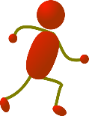 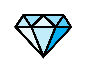 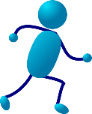 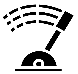 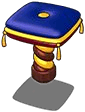 Presented in ICAPS 2016
Multi-Agent Planning Problems
MAP
[Speaker Notes: Since our work is titled analysis of multi-agent planning problems, lets start by looking at multi-agent problems, let the blue box present the set of all possible MAP problems. Now let us take a look at a unique M]
Multi-Agent Planning Problems
MAP
Multi-agent blocksworld
[Speaker Notes: Starting out lets ask ourselves the question what are MAS
Something about logistic domain]
Multi-Agent Planning Problems
MAP
Multi-agent blocksworld
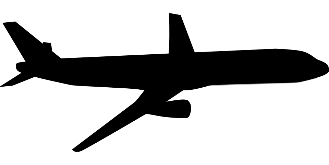 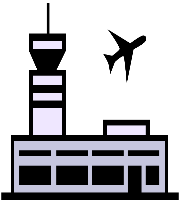 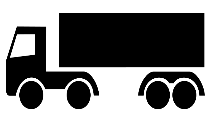 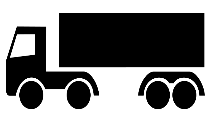 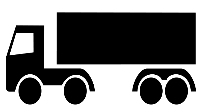 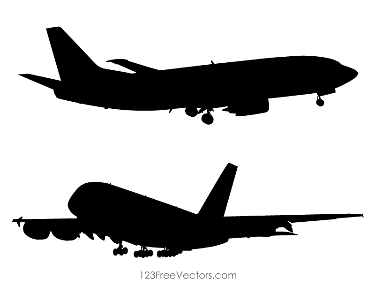 Logistic Domain
[Speaker Notes: Starting out lets ask ourselves the question what are MAS
Something about logistic domain]
Multi-Agent Planning Problems
MAP
RC Problems
Multi-agent blocksworld
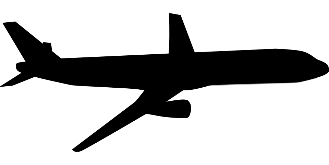 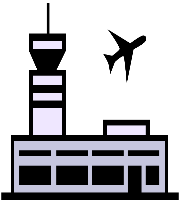 Homogeneous agents
Heterogeneous agents
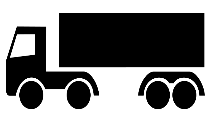 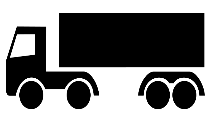 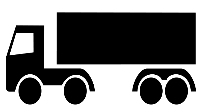 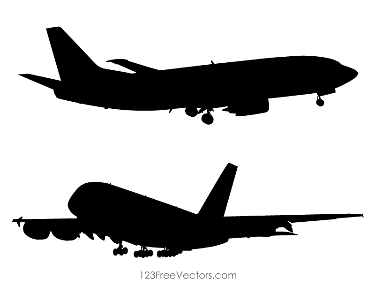 Logistic Domain
[Speaker Notes: Pose a question about whether RC includes hetrogeniety]
Multi-Agent Planning Problems
MAP
RC Problems
Multi-agent blocksworld
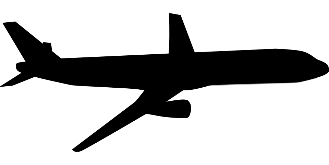 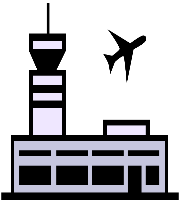 switch
Room 2
Homogeneous agents
Heterogeneous agents
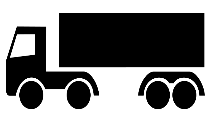 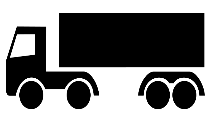 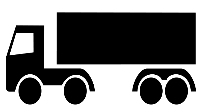 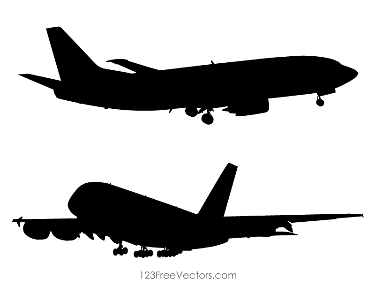 Burglary problem
Room 1
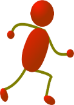 Logistic Domain
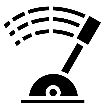 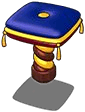 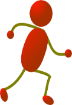 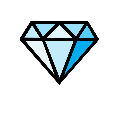 Door
[Speaker Notes: Starting out lets ask ourselves the question what are MAS
Something about logistic domain]
Multi-Agent Planning Problems
MAP
RC Problems
Multi-agent blocksworld
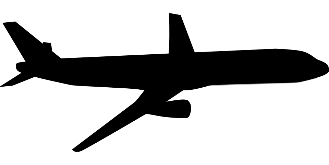 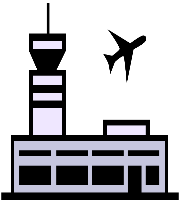 switch
Room 2
Homogeneous agents
Heterogeneous agents
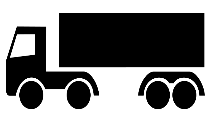 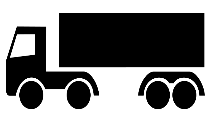 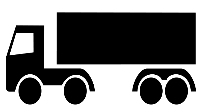 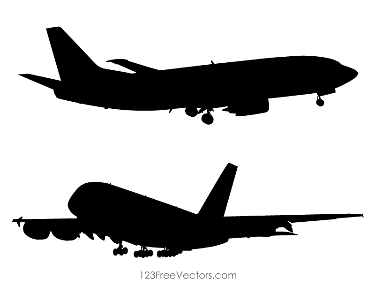 Burglary problem
Room 1
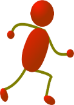 Logistic Domain
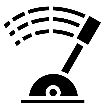 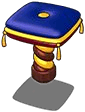 *
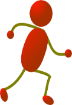 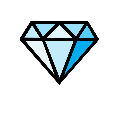 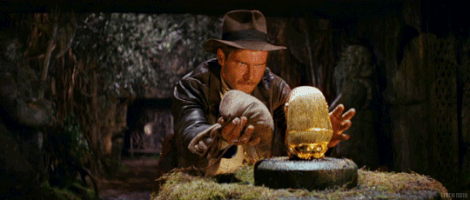 Door
* Image courtesy gliphly.com
[Speaker Notes: Starting out lets ask ourselves the question what are MAS
Something about logistic domain]
Multi-Agent Planning Problems
MAP
RC Problems
Multi-agent blocksworld
Type-2
Type-1
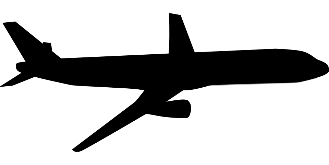 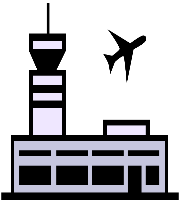 switch
Room 2
Homogeneous agents
Heterogeneous agents
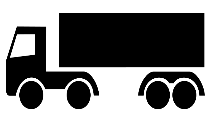 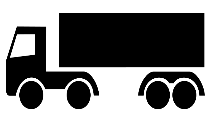 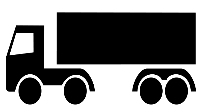 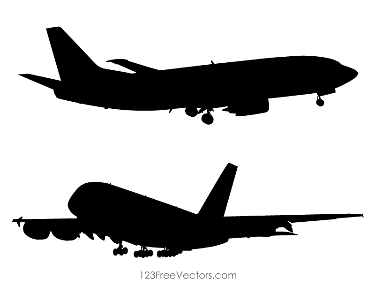 Burglary problem
Room 1
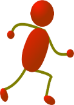 Logistic Domain
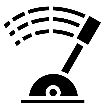 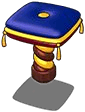 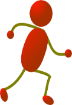 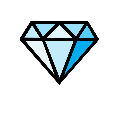 Door
[Speaker Notes: Line through the division
A big map title]
Why is this categorization important?
This categorization can inform the design of the planning algorithm
MAP
RC Problems
Multi-agent blocksworld
Type-2
Type-1
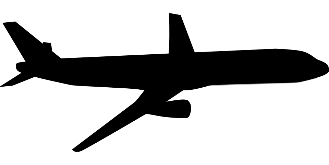 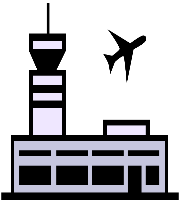 switch
Room 2
Homogeneous agents
Heterogeneous agents
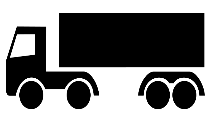 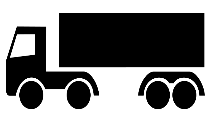 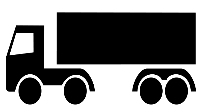 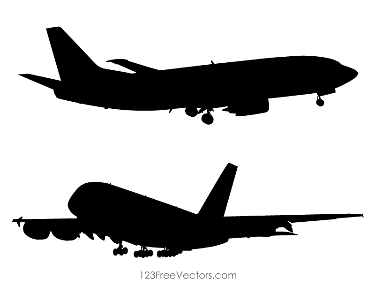 Burglary problem
Room 1
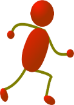 Logistic Domain
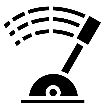 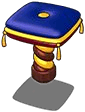 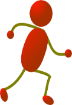 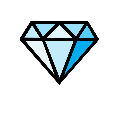 Door
[Speaker Notes: Starting out lets ask ourselves the question what are MAS
Something about logistic domain]
Why is this categorization important?
This categorization can inform the design of the planning algorithm
MAP
RC Problems
Multi-agent blocksworld
A single agent planner + post processing
Type-2
Type-1
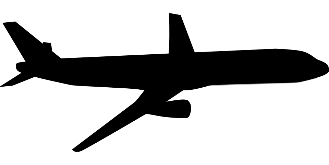 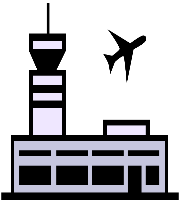 switch
Room 2
Homogeneous agents
Heterogeneous agents
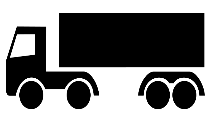 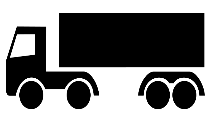 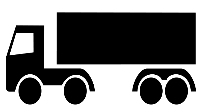 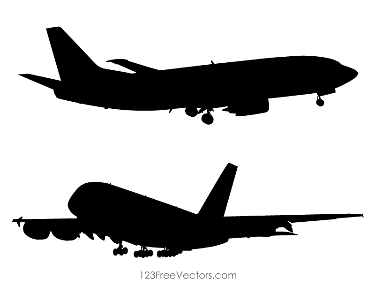 Burglary problem
Room 1
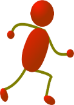 Logistic Domain
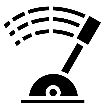 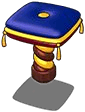 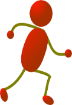 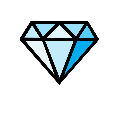 Door
[Speaker Notes: Starting out lets ask ourselves the question what are MAS
Something about logistic domain]
Why is this categorization important?
This categorization can inform the design of the planning algorithm
MAP
RC Problems
Multi-agent blocksworld
A single agent planner + post processing
Type-2
Type-1
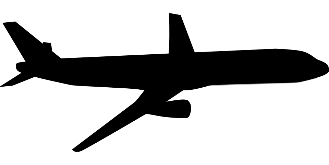 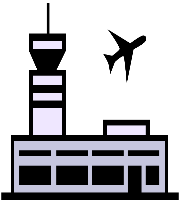 switch
Room 2
Homogeneous agents
Heterogeneous agents
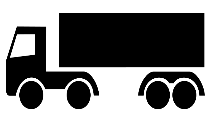 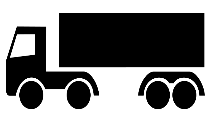 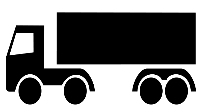 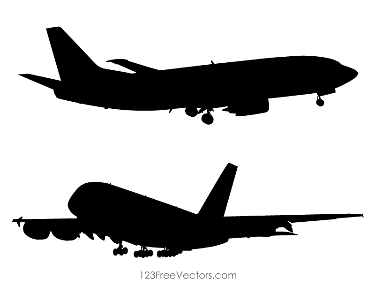 Burglary problem
Room 1
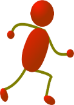 Logistic Domain
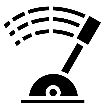 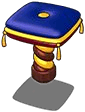 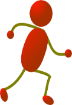 Can be compiled to single agent
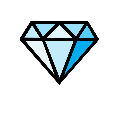 Door
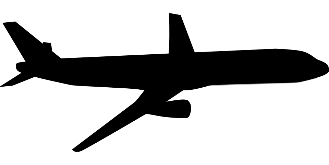 Transformer agents
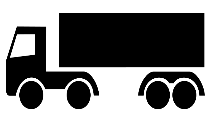 [Speaker Notes: Starting out lets ask ourselves the question what are MAS
Something about logistic domain]
Why is this categorization important?
This categorization should inform the design of MAP benchmarks
MAP
RC Problems
Multi-agent blocksworld
Type-2
Type-1
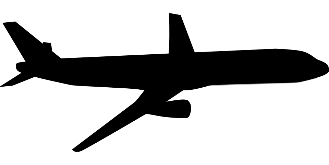 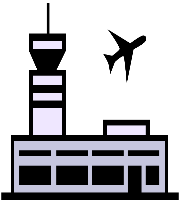 switch
Room 2
Homogeneous agents
Heterogeneous agents
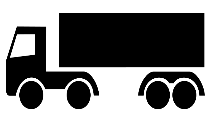 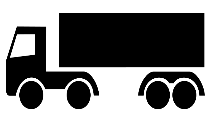 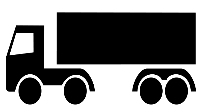 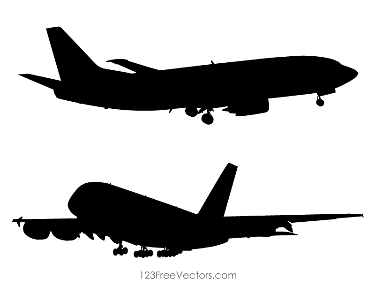 Burglary problem
Room 1
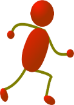 Logistic Domain
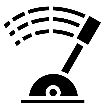 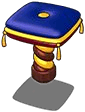 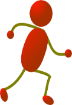 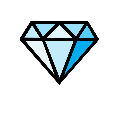 Door
[Speaker Notes: Starting out lets ask ourselves the question what are MAS
Something about logistic domain]
Why is this categorization important?
This categorization should inform the design of MAP benchmarks
CoDMAP problems only cover a subset of possible RC problems
MAP
RC Problems
Multi-agent blocksworld
Type-2
Type-1
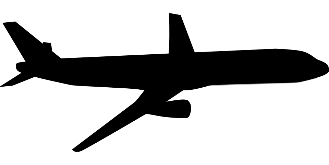 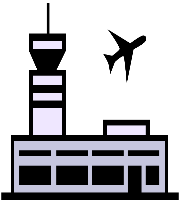 switch
Room 2
Homogeneous agents
Heterogeneous agents
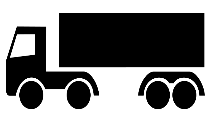 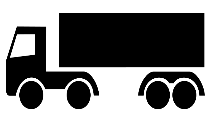 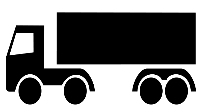 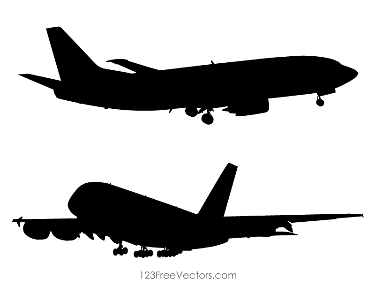 Burglary problem
Room 1
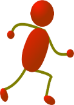 Logistic Domain
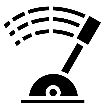 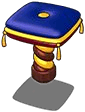 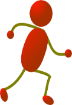 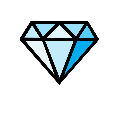 Door
[Speaker Notes: Starting out lets ask ourselves the question what are MAS
Something about logistic domain]
Questions we answered
Type-1
Type-2
What conditions cause required cooperation (RC) between agents
Identified three conditions that can cause RC
Eg: Agent heterogeneity

How do these conditions affect planning for MAP?
The above conditions are used to divide RC to subclasses, in which some are easier to solve

Can we provide upper bounds on number of agents required for a MAP problem?
Determined the number of agents that is required for subsets of RC problems
MAP
RC Problems
Homogeneous agents
Heterogeneous agents
[Speaker Notes: Small version of the question?]
Outline
RC Definition
Problem Types
Agent Heterogeneity
Type-1 (Homogenous agents)
Causes of RC
Conditions for single agent Solvability
Upper bound on number of agents
Type-2 (Heterogeneous agents)
Transformer Agents
RCPLAN
Type-2
Type-1
MAP
RC Problems
Homogeneous agents
Heterogeneous agents
[Speaker Notes: Put the picture
Subsection shld be a b c d]
Outline
RC Definition
Problem Types
Agent Heterogeneity
Type-1 (Homogenous agents)
Causes of RC
Conditions for single agent Solvability
Upper bound on number of agents
Type-2 (Heterogeneous agents)
Transformer Agents
RCPLAN
Type-2
Type-1
MAP
RC Problems
Homogeneous agents
Heterogeneous agents
[Speaker Notes: Put the picture
Subsection shld be a b c d]
SAS+
MAP problem
[Speaker Notes: Where goal state do not contain any agent references]
Required Cooperation
[Speaker Notes: Unfortunately checking if a given problem has RC or is minimally k-agent solvable in PSPACE-complete]
Outline
RC Definition
Problem Types
Agent Heterogeneity
Type-1 (Homogenous agents)
Causes of RC
Conditions for single agent Solvability
Upper bound on number of agents
Type-2 (Heterogeneous agents)
Transformer Agents
RCPLAN
Type-2
Type-1
MAP
RC Problems
Homogeneous agents
Heterogeneous agents
[Speaker Notes: Put the picture
Subsection shld be a b c d]
MAP problems divided into two groups based on types of agent
MAP
RC Problems
Type-2
Type-1
Homogeneous agents
Heterogeneous agents
Agent heterogeneity defined using Action Signatures (AS) and Variable Signatures (VS) of agents
[Speaker Notes: As we discussed before to simplify the analysis we divide RC problems in to two types but before we can discuss what each type represents  we need to look at two new concepts]
Agent Capability and Agent State
Action Signature(AS): Obtained by replacing agent names in actions with a global symbol (AGEx)



Variable Signature(VS):  Obtained by replacing agent names in agent variables with a global symbol (AGEx)
drive(truck1, city1, city2)
drive(AGEX, city1, city2)
location(truck1, city1)
location(AGEX, city1)
[Speaker Notes: We make use of a concept of agent signatures to identify the agent capabilities]
Agent Heterogeneity in MAP Problems (DVC)
Domain Heterogeneity (DH): Eg- Fuel variable for truck and plane



Variable Heterogeneity (VH): Eg- altitude variable in plane



Capability Heterogeneity (CH): Eg- fly action in plane
Outline
RC Definition
Problem Types
Agent Heterogeneity
Type-1 (Homogenous agents)
Causes of RC
Conditions for single agent Solvability
Upper bound on number of agents
Type-2 (Heterogeneous agents)
Transformer Agents
RCPLAN
Type-2
Type-1
MAP
RC Problems
Homogeneous agents
Heterogeneous agents
[Speaker Notes: Put the picture
Subsection shld be a b c d]
Type-1 RC
Can be caused by State Space traversability
    For example:
 Agents with non restorable energy

State space traversabilities analyzed through causal graphs
[Speaker Notes: We will be analyzing this type of RC using causal graphs]
Causal graphs
v1
v2
v3
v4
v5
v6
v7
v8
[Speaker Notes: Two lines v and number]
Causal graphs
v1
v2
v3
v4
v5
v6
v7
v8
[Speaker Notes: Two lines v and number]
Causal graphs
v1
v2
Inner Closure – Is a set of variables for which no other variables are connected to them with undirected edges

Outer Closure – The set of nodes that have directed edges going into nodes in the IC
v3
v4
v5
v6
v7
v8
Causal graphs
v1
v2
Inner Closure – Is a set of variables for which no other variables are connected to them with undirected edges

Outer Closure – The set of nodes that have directed edges going into nodes in the IC
v3
v4
v5
v6
v7
v8
Locally Traversable State Space
IC has locally a traversable state space if and only if there exists a plan that connects any two IC values

Causal graph is traversable if all ICs have locally traversable state space
A Burglary Problem
Consider a problem of stealing a diamond from a room

The act of removing the diamond causes the doors to slam shut

Once closed it can only be opened from the outside
Room 2
switch
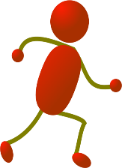 Room 1
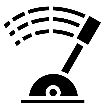 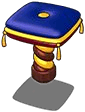 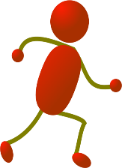 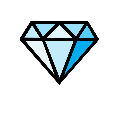 Door
[Speaker Notes: Dnt write full sentences]
RC caused by Causal Loops
Room 2
location( EXAG )
switch
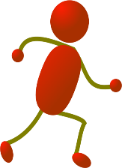 Room 1
Steal, Switch
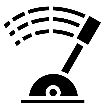 Steal, Place
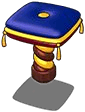 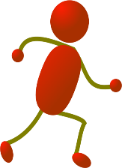 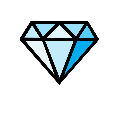 WalkThrough
Door
location( diamond1 )
doorLocked( door1 )
Steal
location( switch1 )
RC caused by Causal Loops
Causal Loop
Room 2
location( EXAG )
switch
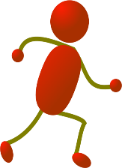 Room 1
Steal, Switch
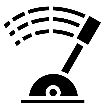 Steal, Place
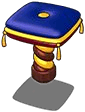 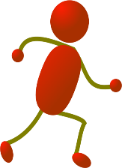 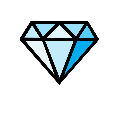 WalkThrough
Door
location( diamond1 )
doorLocked( door1 )
Steal
location( switch1 )
When is Cooperation not required in type-1 problems?
Theorem 1
Given a solvable MAP problem with homogenous agents, and for which the ICGS are traversable and contain no causal loops, any single agents can also achieve the goal
An upper bound for RC
location(EXAG)
Steal, Place
Steal, Switch
WalkThrough
location(diamond1)
doorLocked(door1)
Steal
location(switch1)
An upper bound for RC
location(EXAG)
location(EXAG)
Steal, Place
Steal, Switch
location(diamond1)
doorLocked(door1)
Steal
location(switch1)
An upper bound for RC
Outline
RC Definition
Problem Types
Agent Heterogeneity
Type-1 (Homogenous agents)
Causes of RC
Conditions for single agent Solvability
Upper bound on number of agents
Type-2 (Heterogeneous agents)
Transformer Agents
RCPLAN
Type-2
Type-1
MAP
RC Problems
Homogeneous agents
Heterogeneous agents
[Speaker Notes: Put the picture
Subsection shld be a b c d]
Type-2 RC
Presence of DVC in a solvable MAP problem
need not always cause RC
is not always the cause of RC
MAP
RC Problems
Type-1
Type-2
Homogeneous agents
Heterogeneous agents
[Speaker Notes: Eg: for the second]
DVC-RC
An RC problem in which all agents have traversable causal graphs with no causal loops
MAP
RC Problems
DVC-RC
Type-1
Type-2
Homogeneous agents
Heterogeneous agents
[Speaker Notes: Eg: for the second]
Transformer agents for DVC-RC
Connectivity graph
a1
a2
Each node of the graph denotes an agent
Two nodes are connected if their state spaces are connected
a3
a4
State Space Connectivity:
Connected DVC-RC
Lemma 3
Given a connected DVC-RC problem, it is solvable by a single transformer agent for any specification of its initial state
truck1
plane1
Connected DVC-RC
Transformer agent plan Expansion
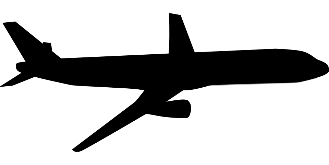 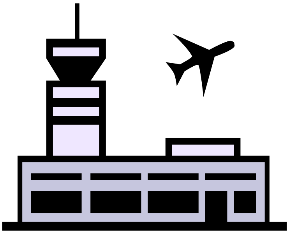 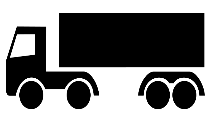 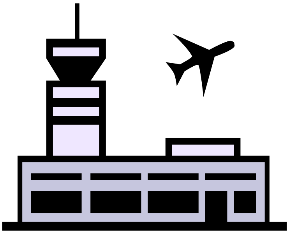 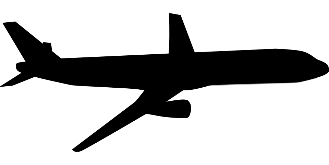 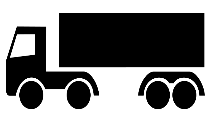 (drive-truck truck-plane pos-1 apt-1)
(Fly-airplane truck-plane apt-1 apt-2)
(unload-plane truck-plane obj-1 apt-1)
(drive-truck truck-1 pos-1 apt-1)
(unload-truck truck1 obj-1)
(load-plane plane-1 obj-1)
(Fly-airplane plane-1 apt-1 apt-2)
(unload-plane plane-1 obj-1 apt-1)
[Speaker Notes: Add a figure]
Transformer agent plan Expansion
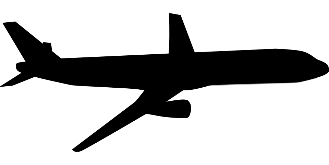 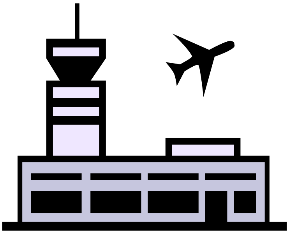 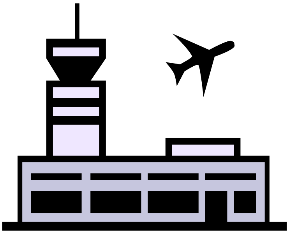 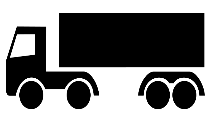 (drive-truck truck-plane pos-1 apt-1)
(Fly-airplane truck-plane apt-1 apt-2)
(unload-plane truck-plane obj-1 apt-1)
(drive-truck truck-1 pos-1 apt-1)
(unload-truck truck1 obj-1)
(load-plane plane-1 obj-1)
(Fly-airplane plane-1 apt-1 apt-2)
(unload-plane plane-1 obj-1 apt-1)
[Speaker Notes: Add a figure]
RCPLAN
MAP problem
Proposed a transformer agent planner(RCPLAN) to solve DVC-RC MAP problems
RCPLAN expected to be faster as it only needs to consider actions of a single agent 
Hence, less grounded actions
Compile to MAP to Transformer agent problem
Fast Downward
Transformer agent plan
Plan expander
Zenotravel domain with 6 agents

	   RCPLAN – 9152
                       vs
       MAP-LAPKT - 54912
MAP plan
[Speaker Notes: TAPLANNER]
We compared RCPLAN against MAP-LAPKT on
11 out of 12 CoDMAP domains
larger problems from three of the CoDMAP domains
DVC-RC
DVC-RC
Type-1
Type-2
MAP
RC Problems
CoDMAP Problems (11 domains)
Large Problems (3 domains)
Homogeneous agents
Heterogeneous agents
Conclusion
Type-1
DVC-RC
Type-2
Introduced the notion of Required Cooperation (RC)
Provided formal characterization of situation where Cooperation is required
Provided an upper bound on the minimum number of agents required for RC problems
Formulated a new compilation based method for simplifying multi agent planning problems
Results show that most problems being considered in multi agent competitions like CoDMAP cover only a subset of MAP problems
MAP
RC Problems
Heterogeneous agents
Homogeneous agents
[Speaker Notes: picture]
Multi-Agent Planning Problems
MAP
RC Problems
Multi-agent blocksworld
Type-2
Type-1
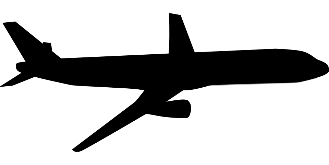 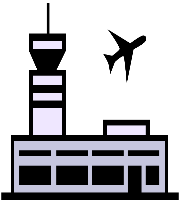 switch
Room 2
Homogeneous agents
Heterogeneous agents
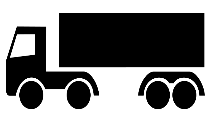 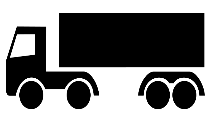 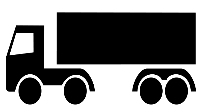 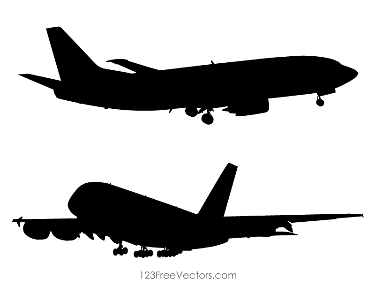 Burglary problem
Room 1
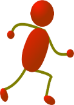 Logistic Domain
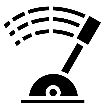 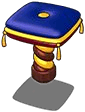 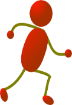 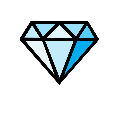 Door
[Speaker Notes: Line through the division
A big map title]
Model-Lite Planning Models
APDDL
Planning Domains
Planning domain captures the agent capabilities and environment dynamics 
<S, I, G, A, f, c>
S –  set of states 
I – Initial states
G – Goal states
A – Set of actions
f(a,s) – Transition function
c(a|s) – action cost
Most planning algorithms expects access to a completely specified planning domain
[Speaker Notes: Planning is a model based method
Planning algorithms make use of pre defined action model to identify actions that can help achieve a goal
Domains usually captures both agent capability and the environment dynamics
*   Algo expect model to be complete model]
Model-lite planning models: Incomplete models that can be used for planning or planning related activities
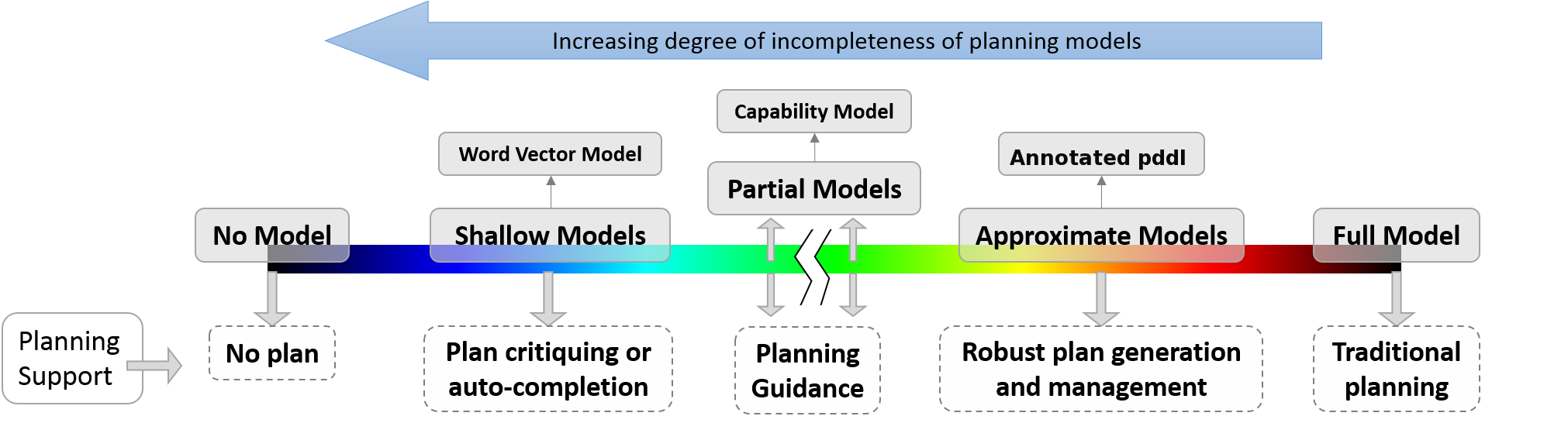 Image courtesy [7]
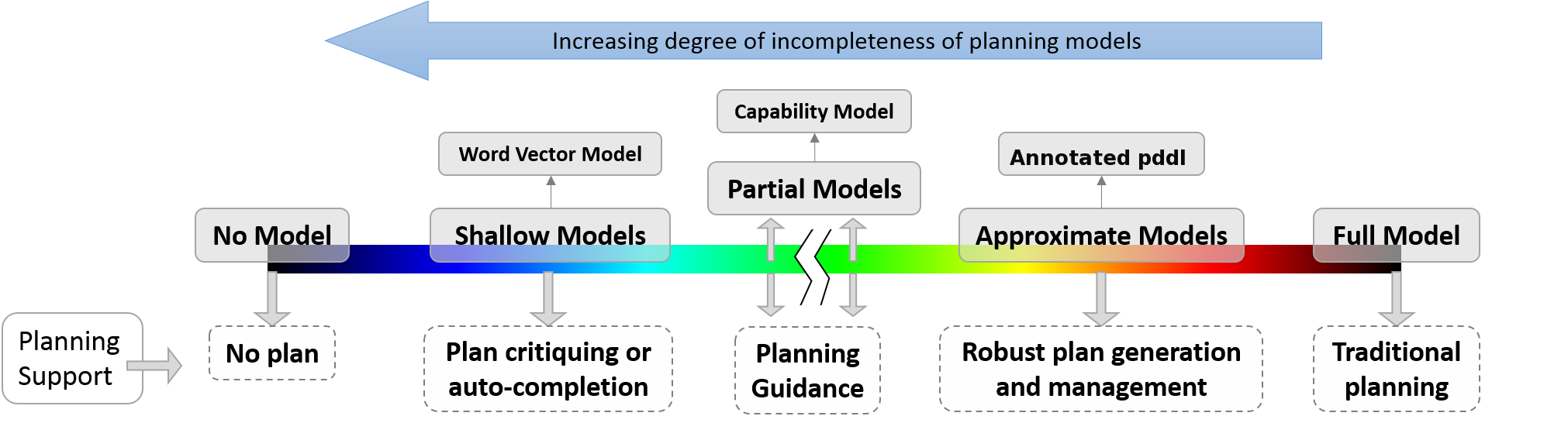 PISA/C-PISA
C-PISA: Exploiting Case-Based Knowledge for PISA
Collaboration with: Dr. Tuan Nguyen, Prof. Subbarao Kambhampati
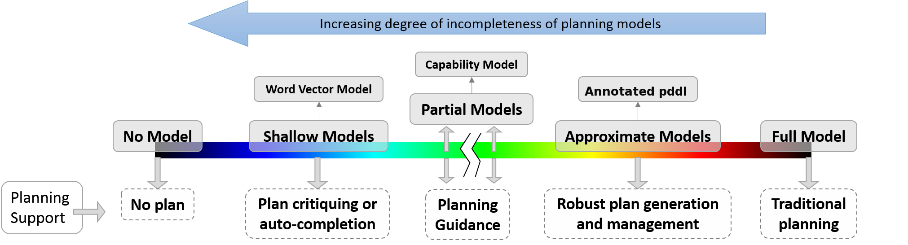 PISA/C-PISA
Under Revision for Artificial Intelligence Journal
PDDL and model incompleteness
A planning domain is usually captured using a planning language
PDDL  - Planning Domain Definition Language
Eg: Pickup action of blocksworld domain
(:action pick-up         :parameters (?x - block)         :precondition (and 
	(clear ?x)
	(ontable ?x) 	(handempty)
	)         :effect         (and (not (ontable ?x))           (not (clear ?x))           (not (handempty))           (holding ?x)))
(:action pick-up         :parameters (?x - block)         :precondition (and 
	(clear ?x)
	(?)
	)         :effect         (and (not (ontable ?x))           (not (clear ?x))           (?) ))
Annotated PDDL (APDDL)
(:action pick-up         :parameters (?x - block)         :precondition (and 
	(ontable ?x) )
         :effect(and 
                   (not (clear ?x))                   (not (handempty)))
)
Includes annotations
M1
(:action pick-up         :parameters (?x - block)         :precondition (and 
	(ontable ?x) )
         :poss-precondition(and
	(clear ?x)
	(handempty))         :effect(and 
                   (not (clear ?x))                   (not (handempty)))
         :poss-effect(and
                   (not (ontable ?x))
                   (holding ?x)
          ))
(:action pick-up         :parameters (?x - block)         :precondition (and 
	(ontable ?x) 
	(clear ?x)
	(handempty)))
         :effect(and 
                   (not (clear ?x))                   (not (handempty))
                   (not (ontable ?x))
                   (holding ?x)))
APDDL represents a set of possible domain completions
Mn
PISA and Robust Planning
Robustness of a given plan P  and an APDDL model M
P
M*
M1
M2
M3
M4
Mn-3
Mn-2
Mn-1
Mn
PISA and Robust Planning
Robustness of a given plan P  and an APDDL model M
P
M*
M1
M2
M3
M4
Mn-3
Mn-2
Mn-1
Mn
How to measure robustness efficiently?
Robustness as Model Counting
Fraction of models where these constraints are satisfied = robustness of the plan
Refining a given APDDL model
Are there other sources of domain information PISA can use?
Cases – a collection of successful plan traces
Plan traces can help eliminate incorrect models
(:action pick-up         :parameters (?x - block)                     . . .
         :effect(and 
                      . . .
         )
         :poss-effect(and
                             (holding ?x)
          ))

(:action put-down         :parameters (?x - block)
         :precondition (and 
	(ontable ?x) )          . . .)
Plan trace:
….
Pick-up b1
Put-down b1
….
This means that all models, where (holding ?x) is not in effects can be eliminated
+
C-PISA
Robustness of a given plan P, a set of cases and an APDDL model M






Search and robustness estimation remains the same as before, except for the additional case constraints
P + cases
M*
M1
M2
M3
M4
Mn-3
Mn-2
Mn-1
Mn
C-PISA
Robustness of a given plan P, a set of cases and an APDDL model M
P + cases
M*
M1
M2
M3
M4
Mn-3
Mn-2
Mn-1
Mn
Provides a way of eliminating a major drawback of APDDL
	- Creating domain annotations

In C-PISA
	- Annotation given by all possible predicates
Comparing C-PISA to PISA
Zenotravel
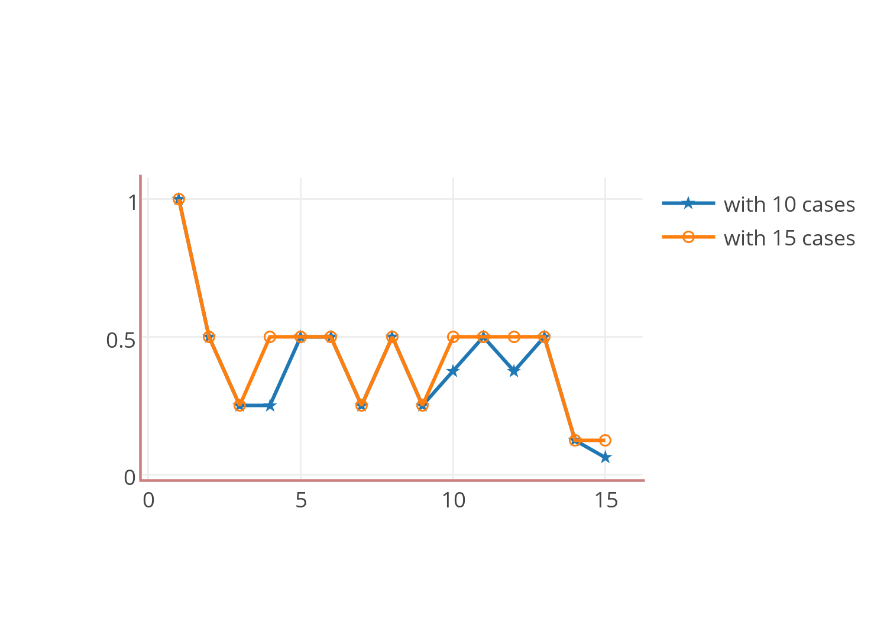 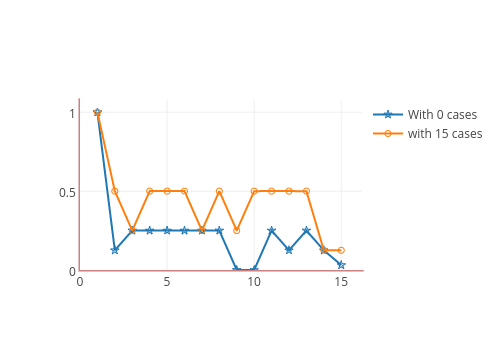 Comparing CPISA to RIM
RIM [IJCAI 2013] - a case-based approach to refining incomplete models
RIM identifies a single model that satisfies the highest number of case constraints
RIM and C-PISA compared on Zenotravel domain
Both systems were provided the same incomplete model and cases
Input model to C-PISA annotated with all possible predicates for each action
Comparing CPISA to RIM
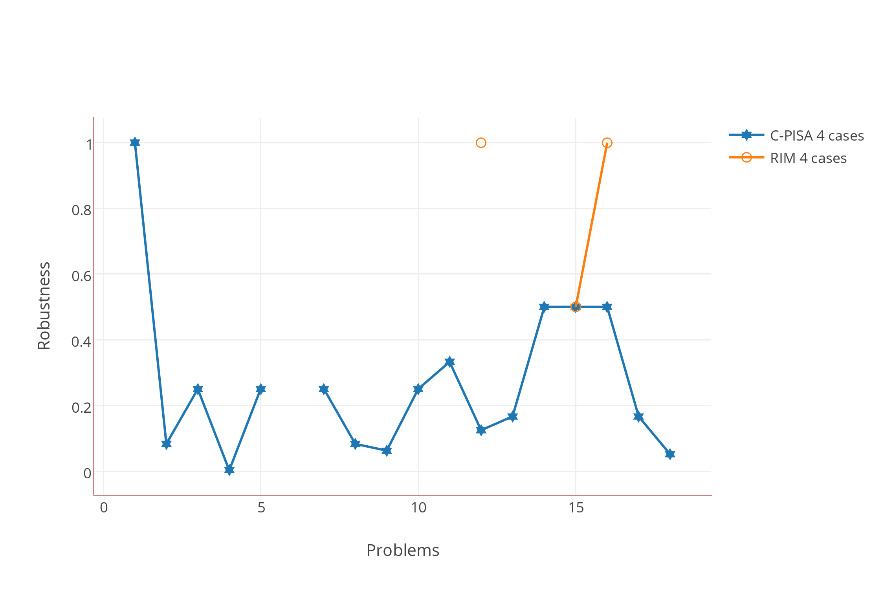 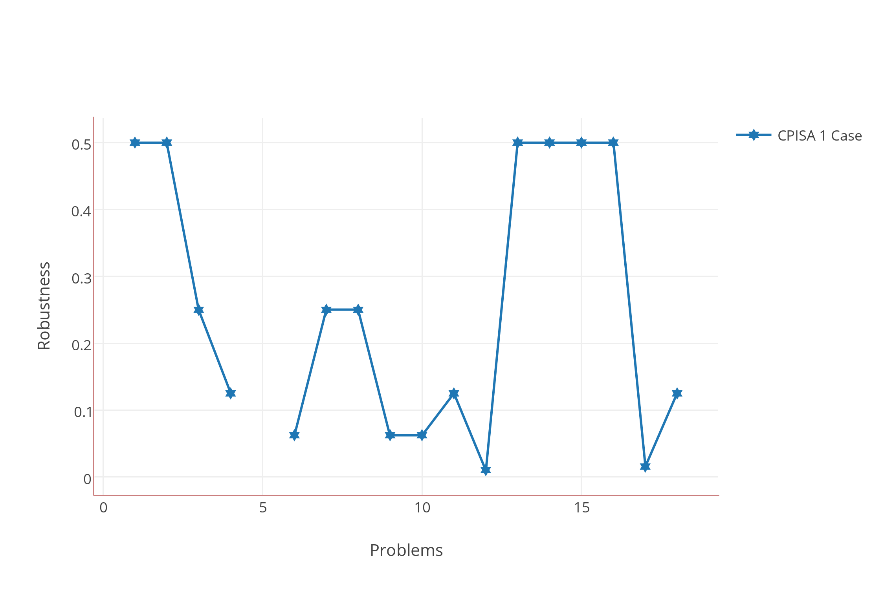 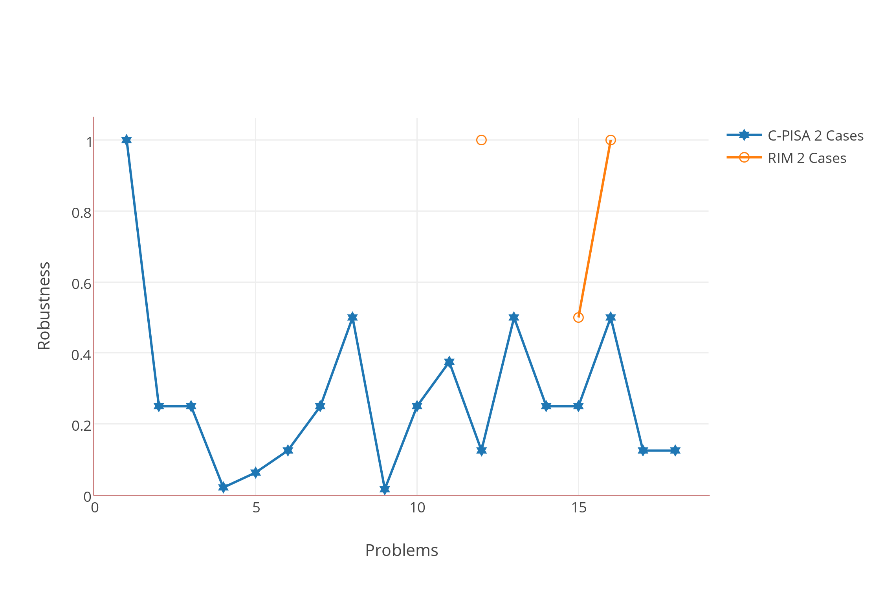 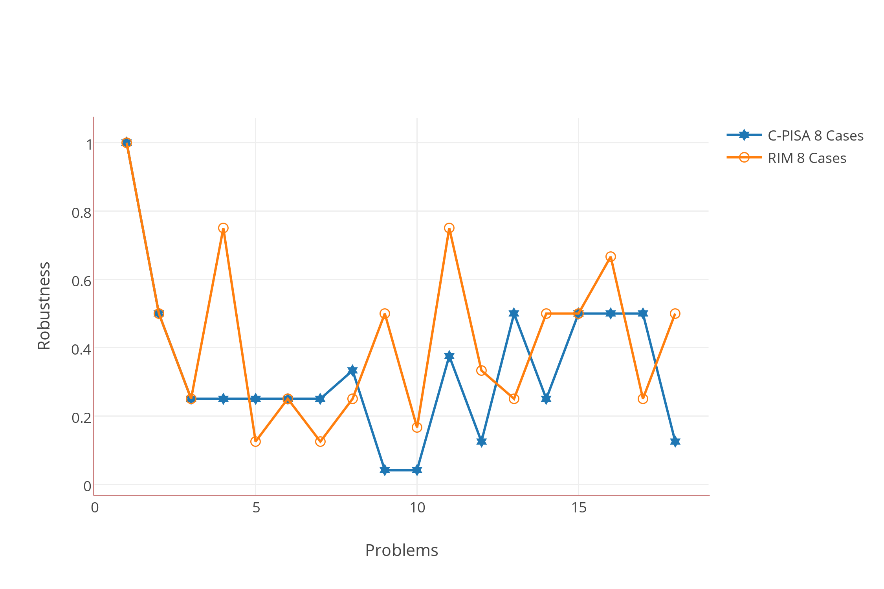 Future Works
In addition to robust planning, other related problems include
Incremental plan robustification
Robust plan generation with fixed plan costs
Generating plans with desired level of robustness
Robust planning can be modified to incorporate safety constraints
Incorporating pre-specified constraints (eg: certain predicates should not be modified)
Learning constraints from safe and unsafe plans
My other works
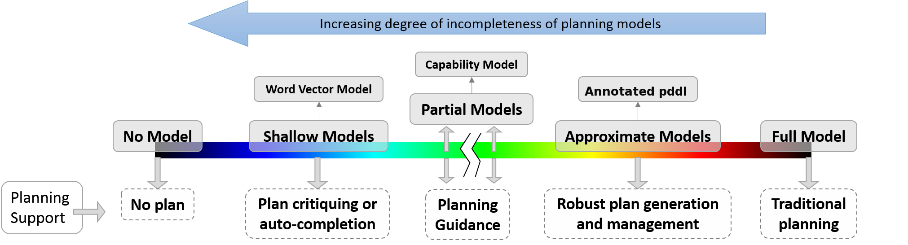 Capability Models:
Collaboration with: Dr. Yu Zhang, Prof. Subbarao Kambhampati
A model-lite planning model to capture human capabilities
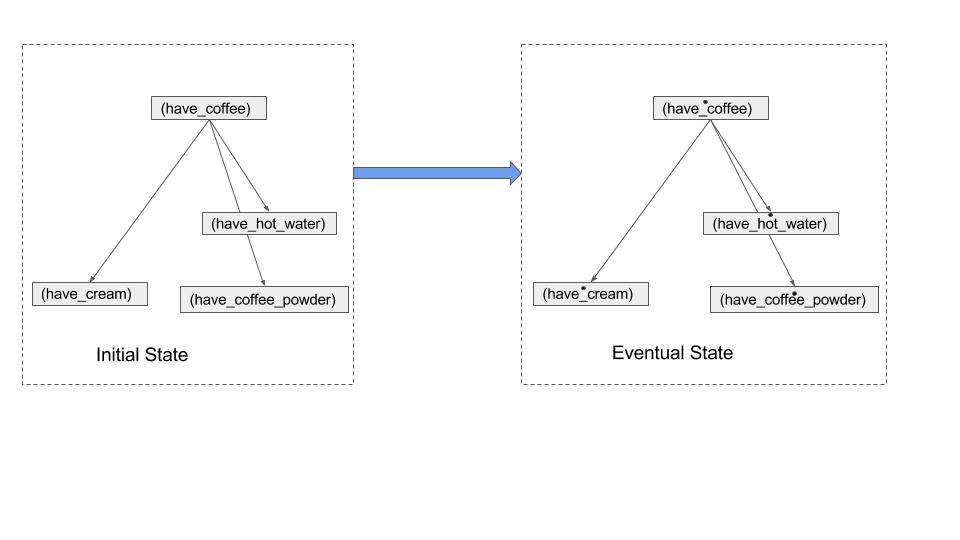 Presented at AAMAS 2015
My other works
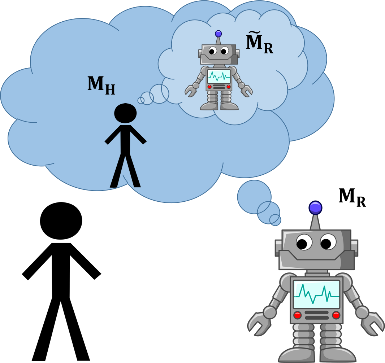 Explicable plans for peer-to-peer teams:
Collaboration with: Anagha Kulkarni, Dr. Yu Zhang, Tathagata Chakraborti, Prof. Subbarao Kambhampati
Adapting the idea of plan explicability to peer-to-peer human-robot teams
Introduced the idea of semantic task labels to generate good team behavior
Composite Plan:
a1R
a2H
a3R
a4H 
a5R 
…
Robot Task 1
Human Task 1
Presented at IROS 2016
Multi-Agent Planning
Model-Lite Planning Models
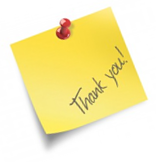 ?
?
?
References
[1] Backstrom, C., and Nebel, B. 1996. Complexity results for sas+ planning. Computational Intelligence 11:625–655
[2] Brafman, R. I., and Domshlak, C. 2013. On the complexity of planning for agent teams and its implications for single agent planning. AIJ 198(0):52 – 71. Brafman, R. I. 2006. 
[3] Factored planning: How, when, and when not. In AAAI, 809–814. 
[4] Cushing, W.; Kambhampati, S.; Mausam; and Weld, D. S. 2007a. When is temporal planning really temporal? In IJCAI, 1852–1859.
[5] Muise, C.; Lipovetzky, N.; and Ramirez, M. 2015. Maplapkt: Omnipotent multi-agent planning via compilation to classical planning. (CoDMAP-15) 14.
[6] Stolba, M.; Komenda, A.; and Kovacs, D. L. 2015. Competition of distributed and multiagent planners (CoDMAP). http://agents.fel.cvut.cz/ codmap/results-summer